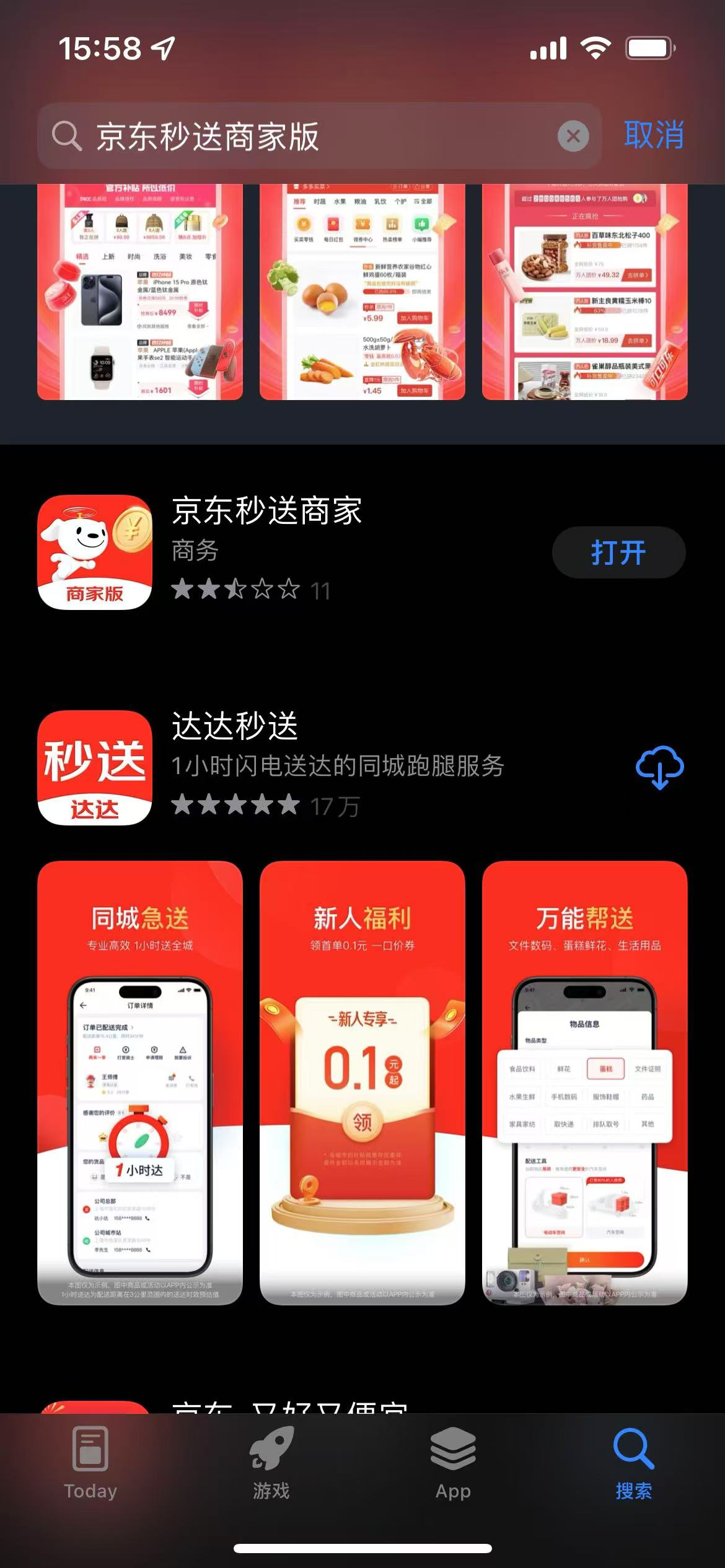 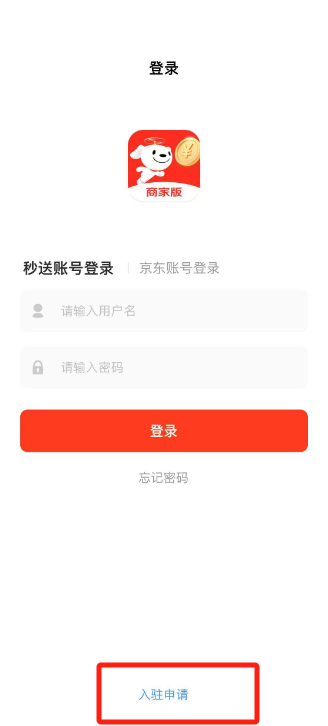 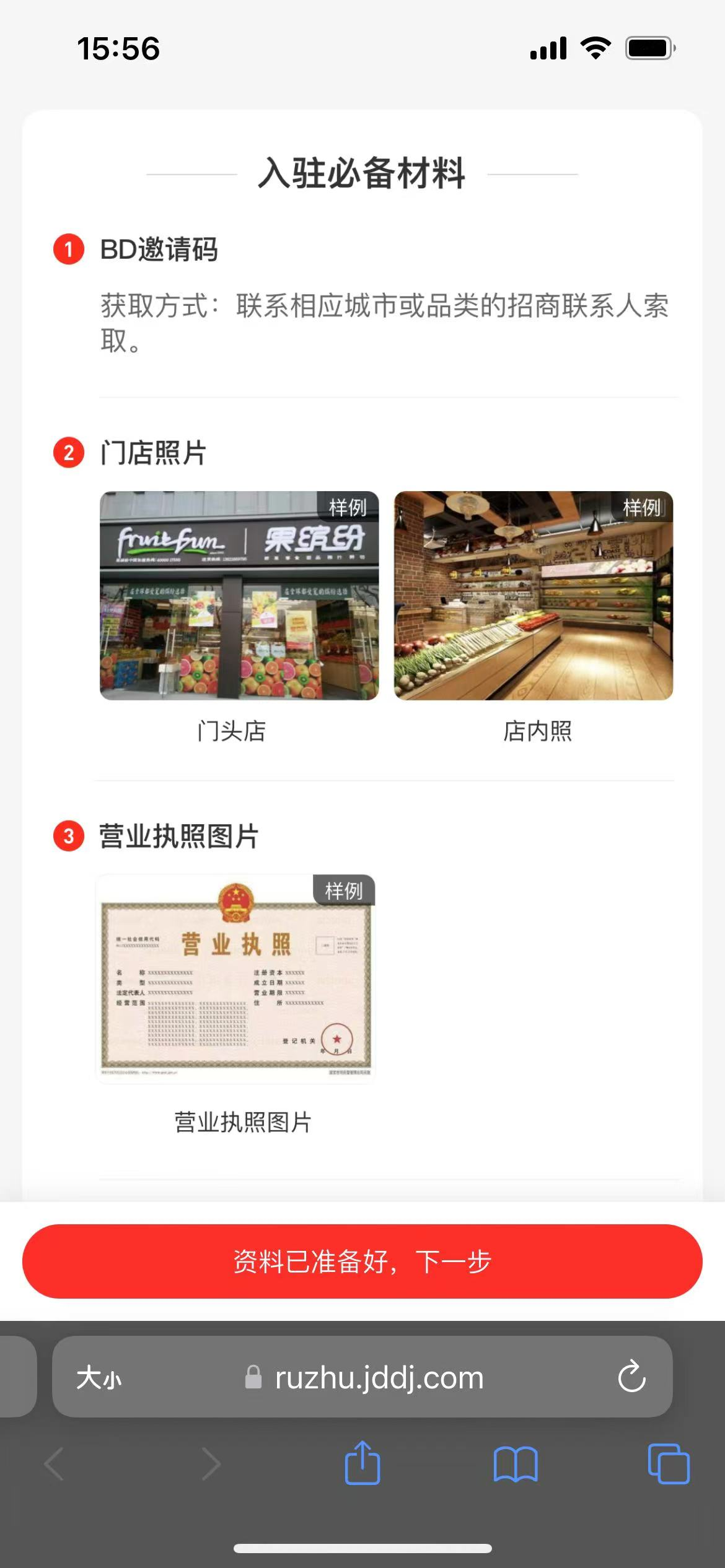 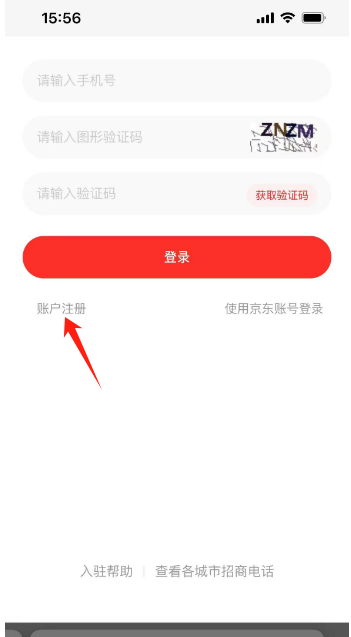 资料准备好之后，点击下一步
点击  ”账户注册”
下载”京东秒送商家”APP
点击 ”入驻申请”
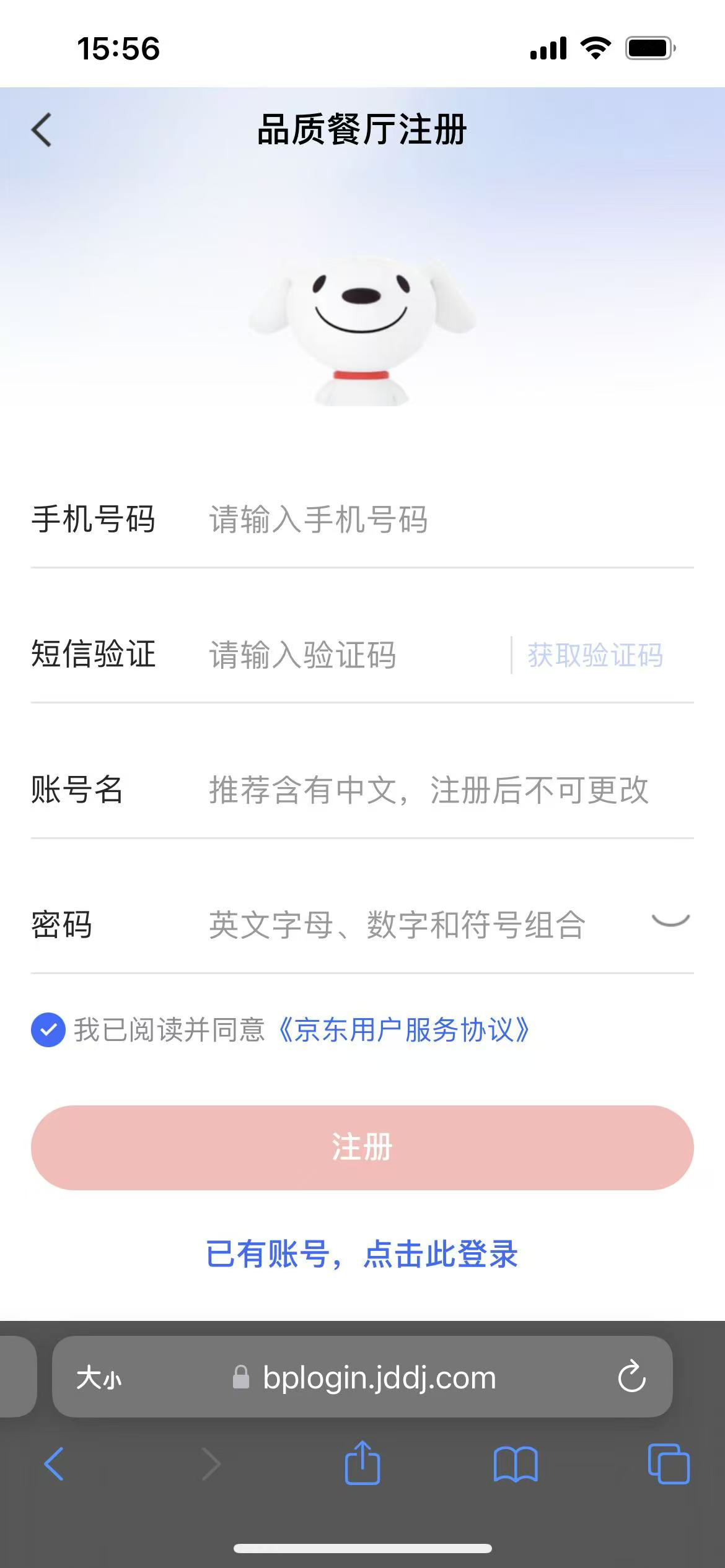 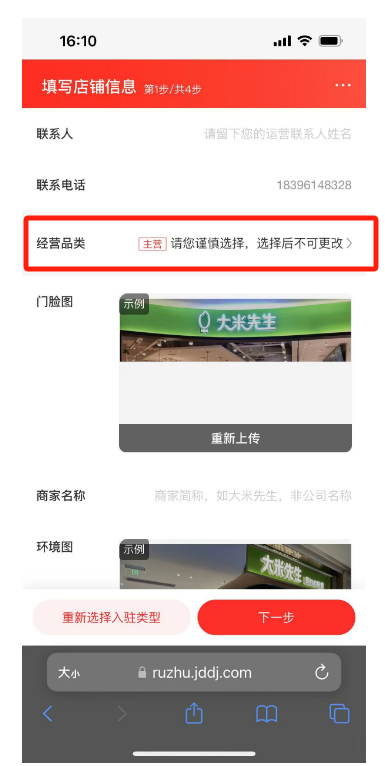 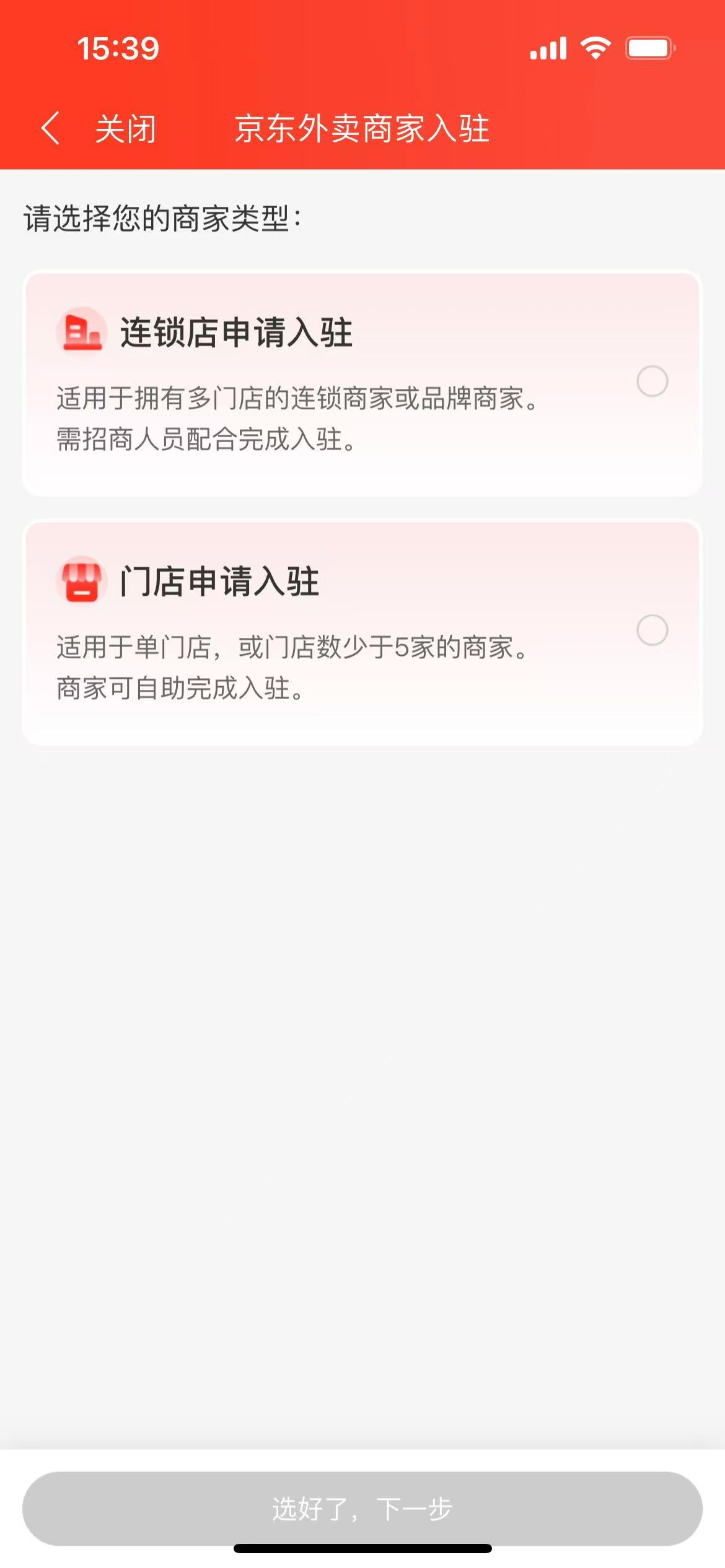 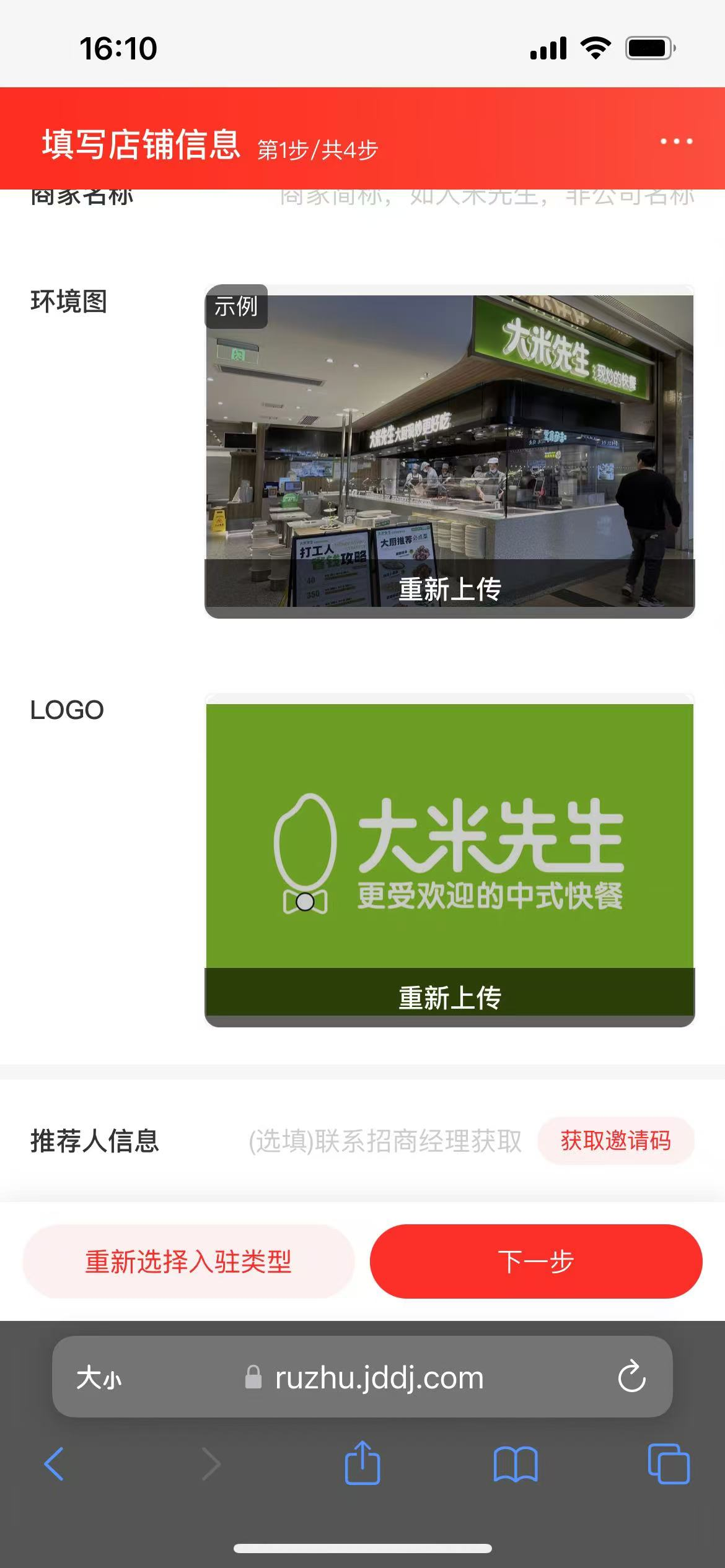 经营品类选择：外卖美食
填写BD渠道码
使用商家手机号注册账户
选择 ”连锁店申请入驻”
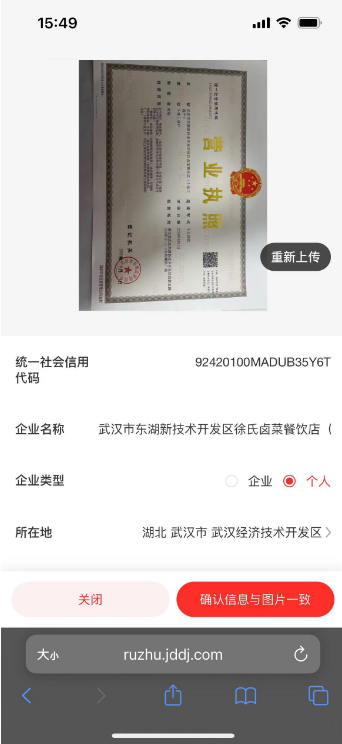 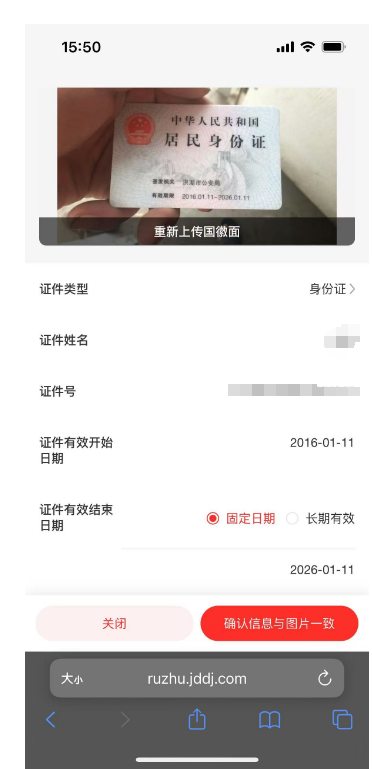 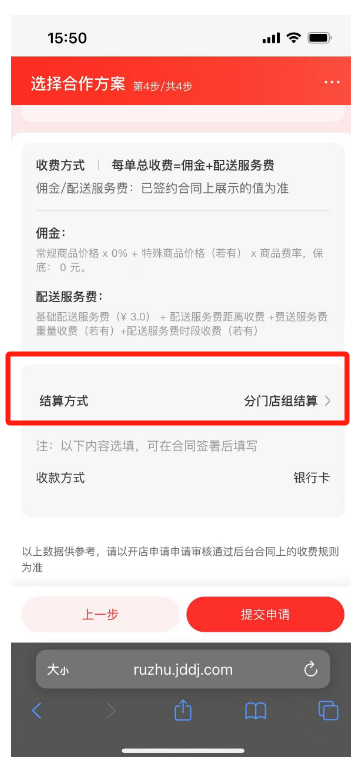 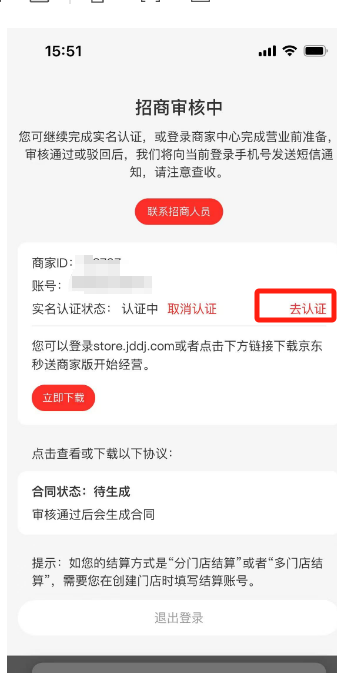 结算方式选择：分门店组结算
点击：去认证
上传营业执照
所在地：需要自己选择
上传身份证正反面
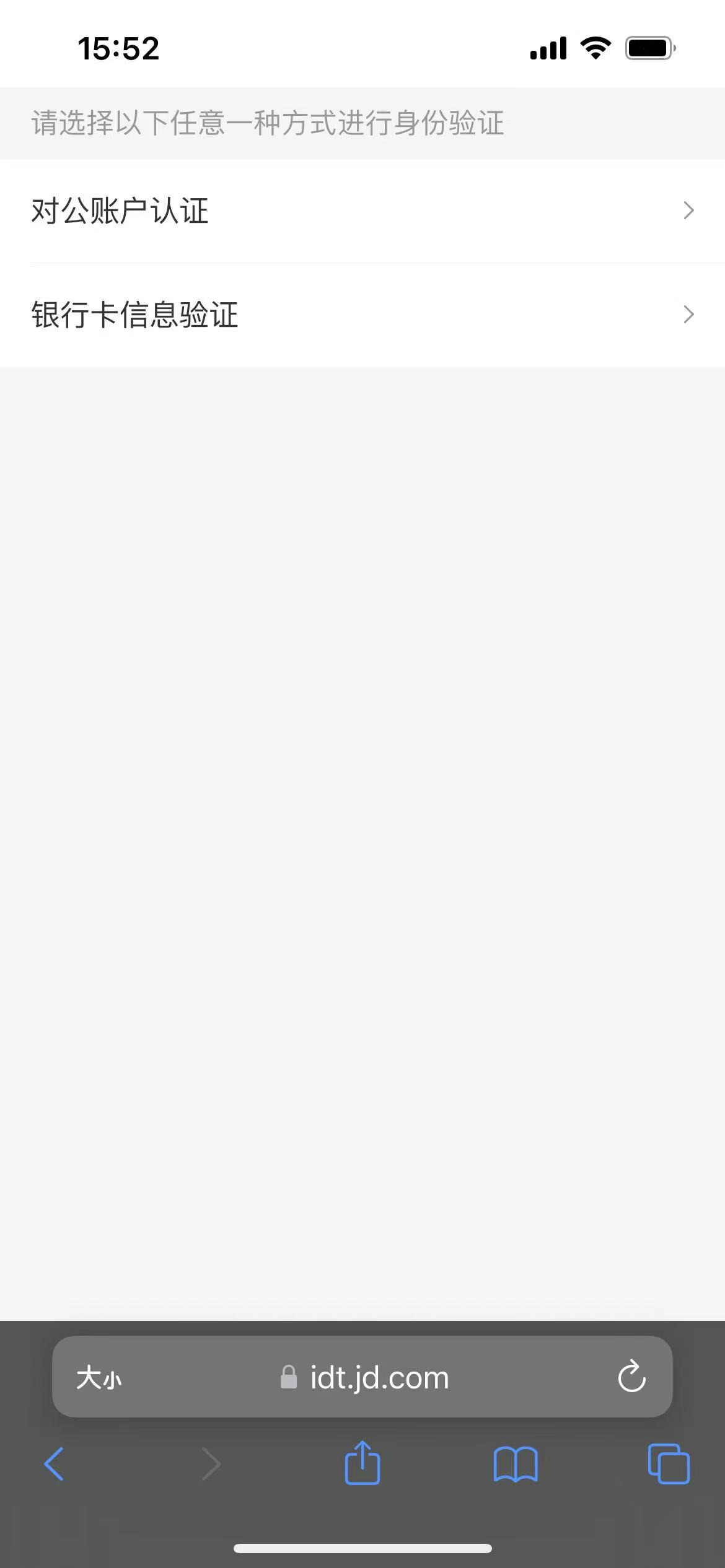 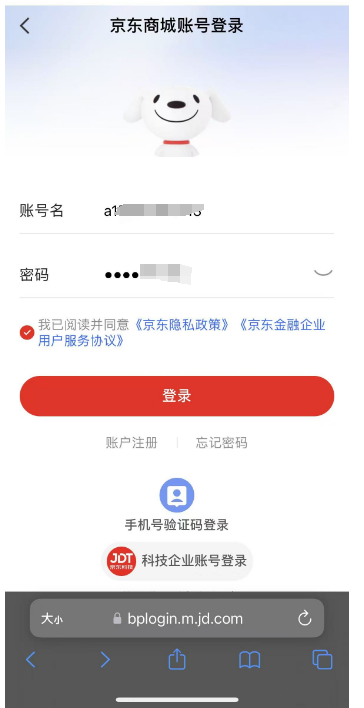 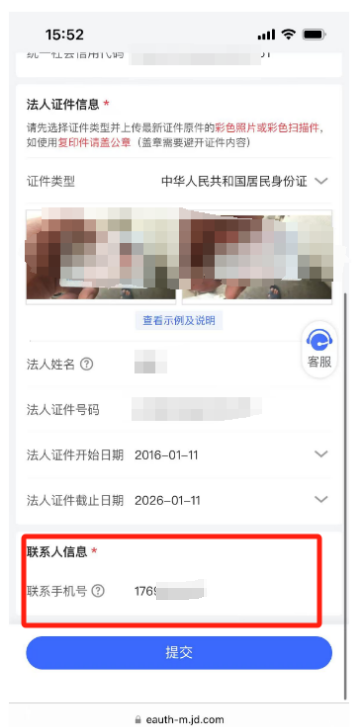 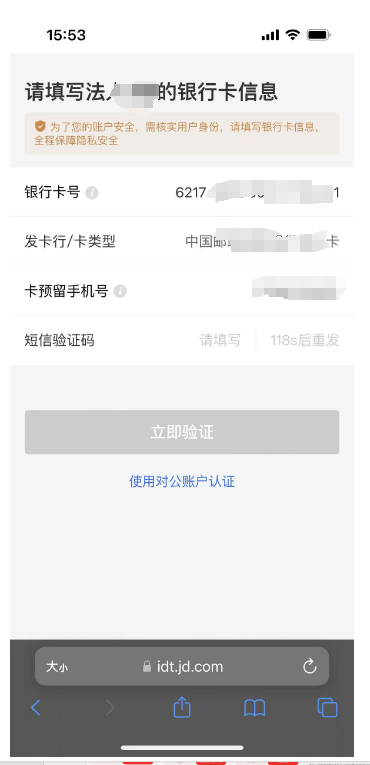 登入商家前面注册的账号跟密码
正常选择商家银行卡信息验证
对公账户只适合于多家连锁店
输入商家手机号，之后提交
填写法人的银行卡，和银行卡绑定的手机号，获取验证码
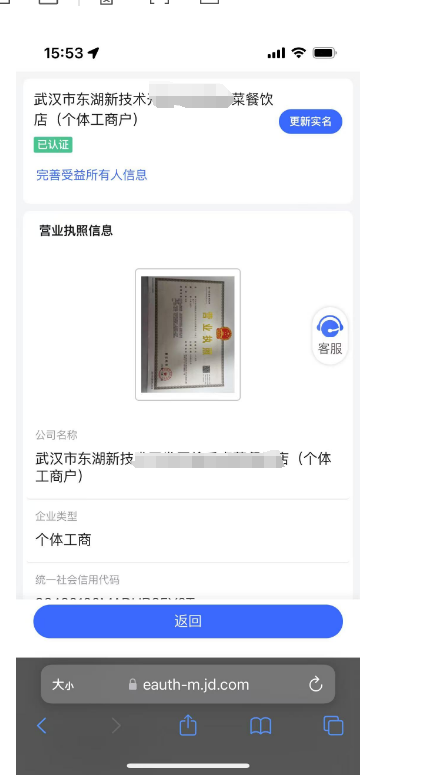 【京东外卖拓展商户标准】
1. 商家有堂食（餐）或实体经营店铺
2. 大众点评3.8分以上
3. 本次外卖类商家包含：中式及西式正餐、中式及西式快餐、自助餐、海鲜、火锅、烧烤、小吃、卤味等商户
（饮品、甜品、烘焙，不可签约）


按照以上流程操作之后，拉商家对接群，由我方协助商家，完成上品、门店营业
提交后到这个页面，等待审核通过即可